Unit 1
Sequences and Functions
Lesson 3
Different Types of Sequences
[Speaker Notes: For quick access to the presentation from your own drive, go to File > Add shortcut to Drive.
To customize for your students, go to File > Make a copy to make a copy of the slide deck in your Google Drive that you can edit.
Report a Typo]
Unit 1 ● Lesson 3
Let’s look at other types of sequences.
Remembering Function Notation
Consider the function  given by . This function takes an input, multiplies it by 3, then subtracts 7.
 f(x) = 3x – 7 
Evaluate mentally.
f(10)
f(10) - 1
f(10 - 1)
f(5) - f(4)
Unit 1 ● Lesson 3 ● Activity 1
Three Sequences
Here are the values of the first 5 terms of 3 sequences:
A: 30, 40, 50, 60, 70, . . .
B: 0, 5, 15, 30, 50, . . .
C: 1, 2, 4, 8, 16, . . .

For each sequence, describe a way to produce a new term from the previous term.
If the patterns you described continue, which sequence has the second greatest value for the 10th term?
Which of these could be geometric sequences? Explain how you know.
Unit 1 ● Lesson 3 ● Activity 2
Representing a Sequence
Jada and Mai are trying to decide what type of sequence this could be:






Do you agree with Jada or Mai? Explain or show your reasoning.
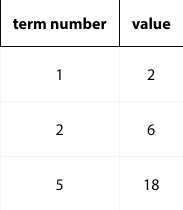 Jada says: “I think this sequence is geometric because in the value column each row is 3 times the previous row.”

Mai says: “I don’t think it is geometric. I graphed it and it doesn’t look geometric.”
Unit 1 ● Lesson 3 ● Activity 3
Different Types of Sequences
How are arithmetic and geometric sequences alike and different?
Unit 1 ● Lesson 3
Unit 1 ● Lesson 3
I can explain what it means for a sequence to be arithmetic or geometric.
Do What’s Next
Many sequences start with the terms 2 and 8.

Find the next two terms of the arithmetic sequence 2, 8, ____, ____.
Find the next two terms of the geometric sequence 2, 8, ____, ____.
Find two possible next terms of a sequence 2, 8, ____, ____ that is neither geometric nor arithmetic.
Unit 1 ● Lesson 3 ● Activity 4
arithmetic sequence
A sequence in which each term is the previous term plus a constant.
Unit 1 ● Lesson 3
geometric sequence
A sequence in which each term is a constant times the previous term.
Unit 1 ● Lesson 3
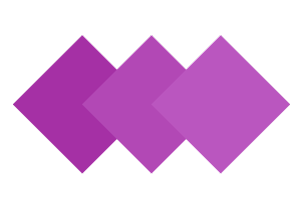 This slide deck is copyright 2020 by Kendall Hunt Publishing, https://im.kendallhunt.com/, and is licensed under the Creative Commons Attribution-NonCommercial 4.0 International License (CC BY-NC 4.0), https://creativecommons.org/licenses/by-nc/4.0/.This slide deck is copyright 2020 by Kendall Hunt Publishing, https://im.kendallhunt.com/, and is licensed under the Creative Commons Attribution-NonCommercial 4.0 International License (CC BY-NC 4.0), https://creativecommons.org/licenses/by-nc/4.0/.
All curriculum excerpts are under the following licenses:
IM 9–12 Math is copyright 2019 by Illustrative Mathematics. It is licensed under the Creative Commons Attribution 4.0 International License (CC BY 4.0). 
This material includes public domain images or openly licensed images that are copyrighted by their respective owners. Openly licensed images remain under the terms of their respective licenses. See the image attribution section for more information.
The Illustrative Mathematics name and logo are not subject to the Creative Commons license and may not be used without the prior and express written consent of Illustrative Mathematics.
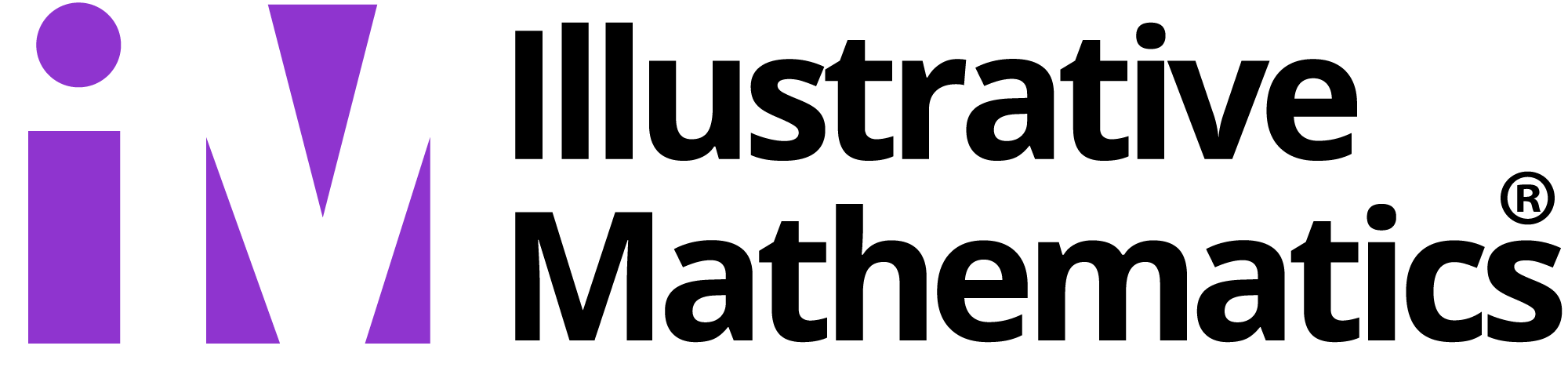 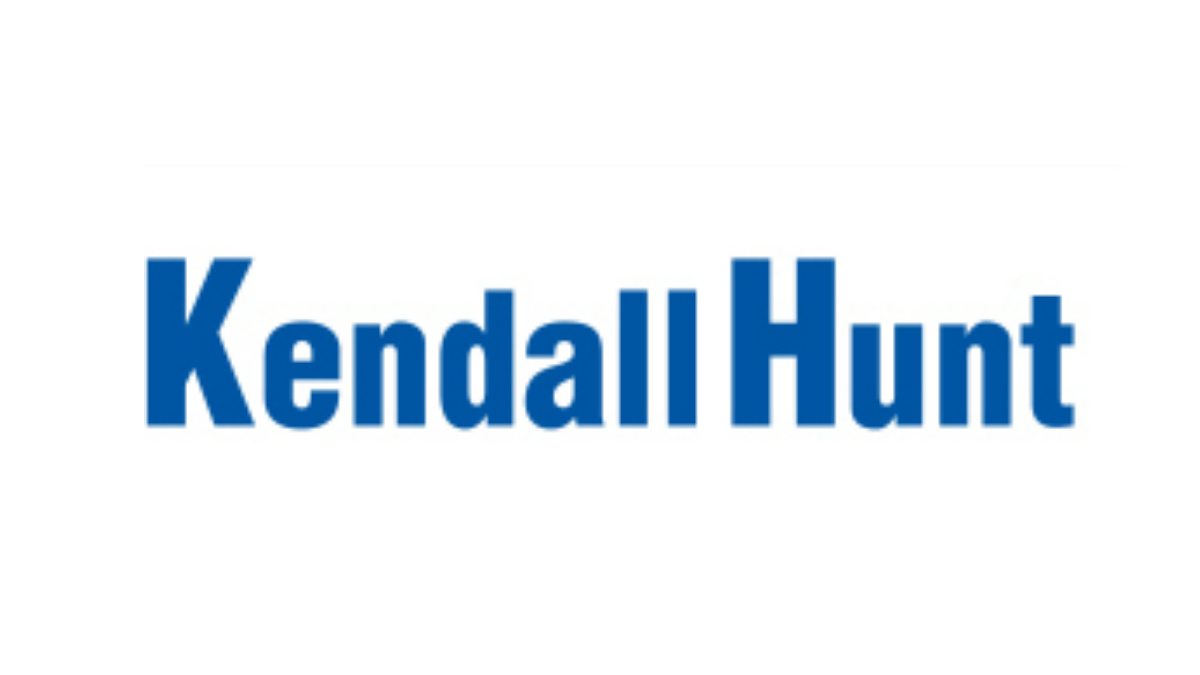